«Сенсорное развитие детей раннего возраста»
Подготовила воспитатель 1 квалификационной категории:
 Терновская О.С.
Мир входит в сознание человека                                                лишь через дверь органов внешних                                    чувств. 
     Если она закрыта, то он не может                                                   войти в него, не может вступить с                                                 ним в связь. 
     Мир тогда не существует для                                               сознания.
      Б.Прейер
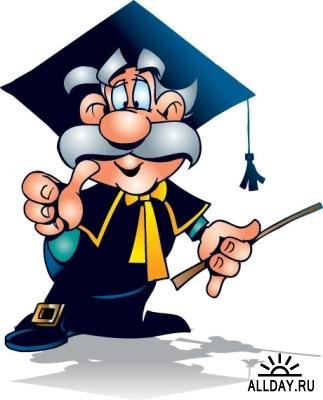 Сенсорное развитие ребенка – это развитие его восприятия и формирование представлений о внешних свойствах предметов: их форме, цвете, величине, положении в пространстве, а также запахе, вкусе и т. п.
ВИДЫ СЕНСОРНЫХ ОЩУЩЕНИЙ
визуальные (зрительные);
осязательные;
обонятельные;
слуховые;
вкусовые.
ЭТАЛОННАЯ СИСТЕМА ДЛЯ ДЕТЕЙ РАННЕГО ВОЗРАСТА
Основные цвета
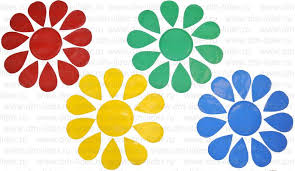 Геометрические формы(квадрат, треугольник, прямоугольник, круг, овал)
Три размера (величины) предмета: большой, средний, маленький
Музыкальные ноты, звуки родного языка
Четыре вкуса (сладкий, горький, соленый,    кислый)
Два температурных определения (тепло, холодно)
Пять типов запаха (сладкий, горький, свежий, легкий, тяжелый).
Требования сенсорного воспитания в 2-3 года
Понимание и способность назвать 4 цвета, а также правильно подбирать их по образцу;
Ориентирование в размерах (величинах) предметов, способность разобрать и собрать трехразмерную матрешку;
Умение правильно собрать цветную пирамидку из 4-6 колец разного размера;
Способность правильно соотносить конфигурацию объемных фигур с плоскими;
 Узнавать геометрические фигуры «круг», «квадрат», «треугольник» находить похожие на них предметы
Сенсорное развитие происходит в различных видах детской деятельности.
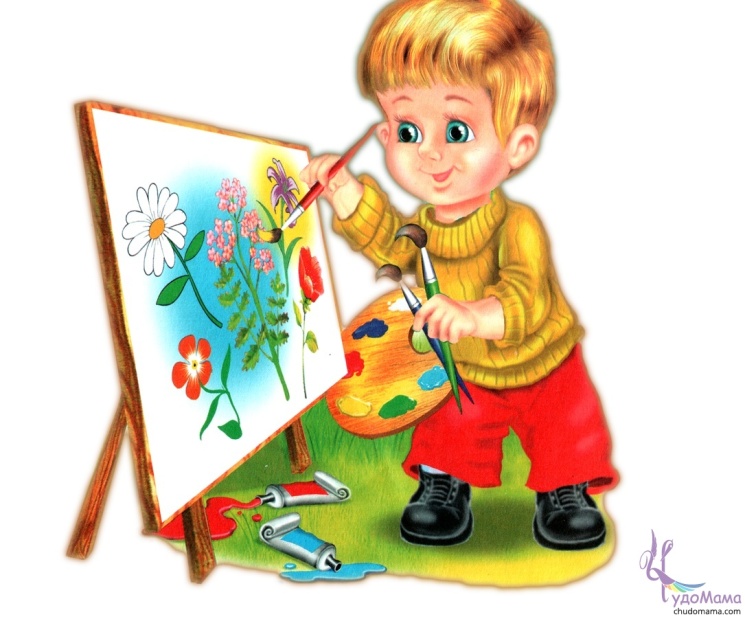 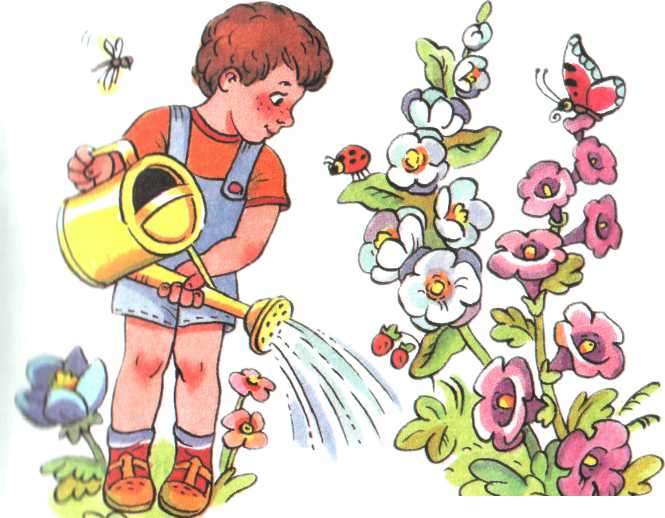 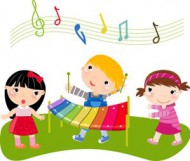 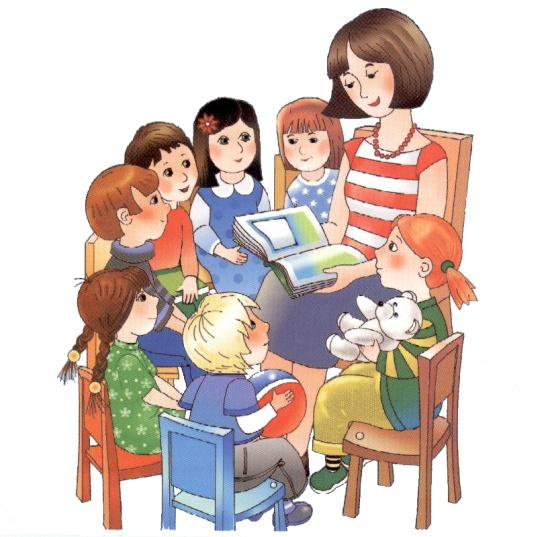 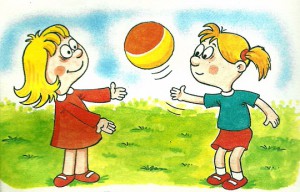 Зрительное восприятие
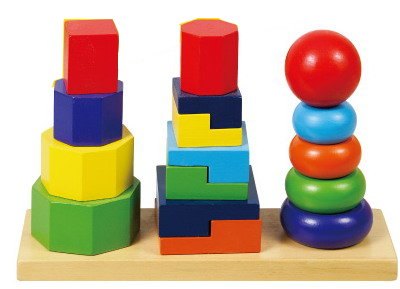 Слуховое восприятие
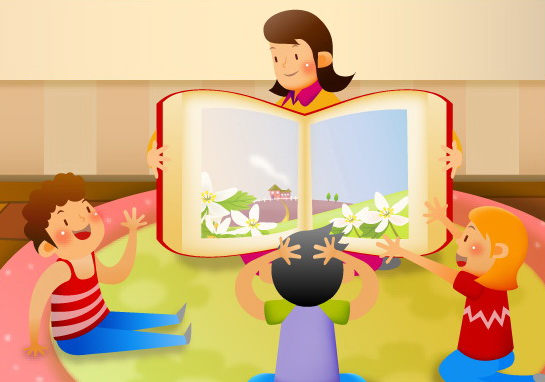 Осязательное восприятие
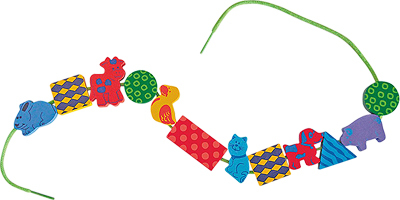 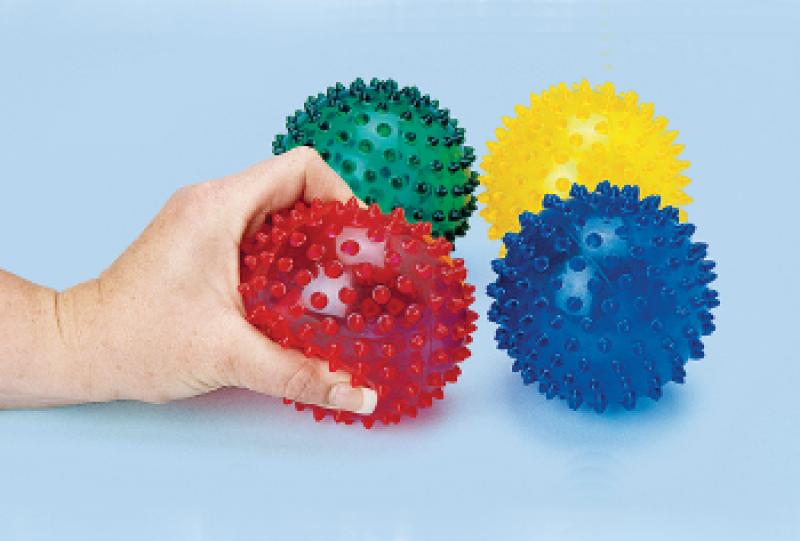 Полезные материалы:
Фольга.
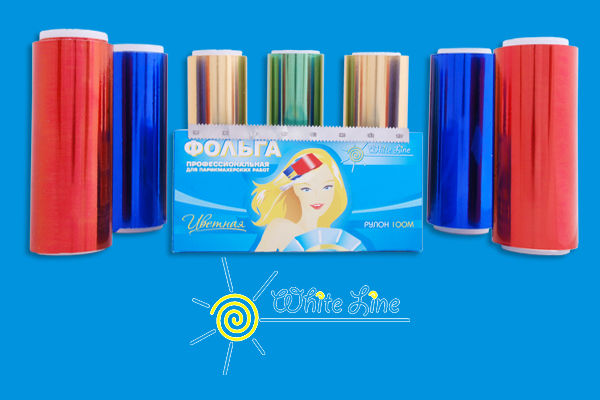 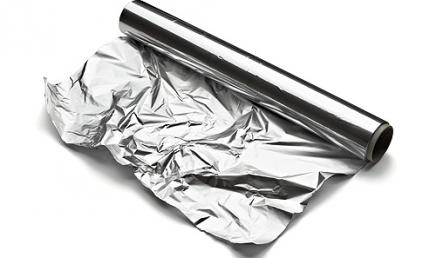 Крупы, сушёная фасоль, шишки, каштаны.
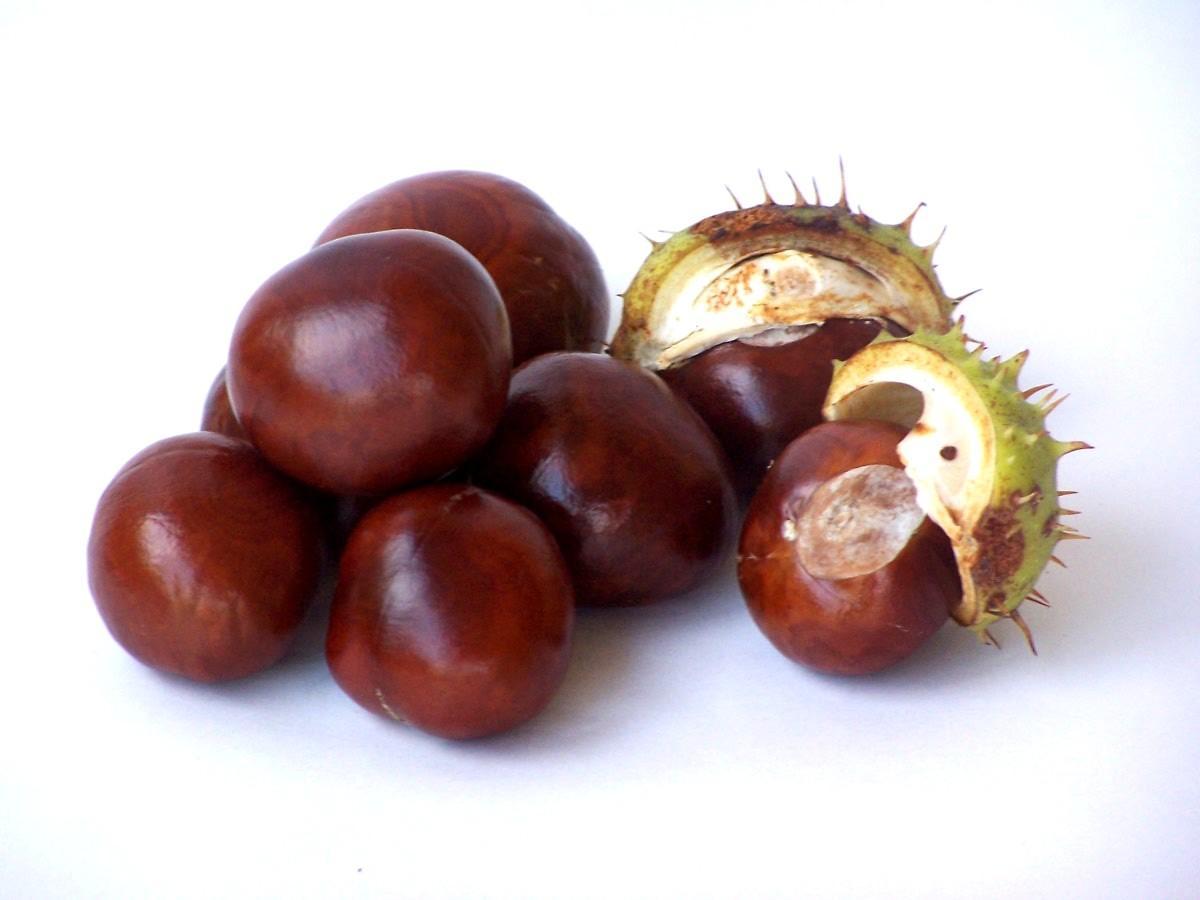 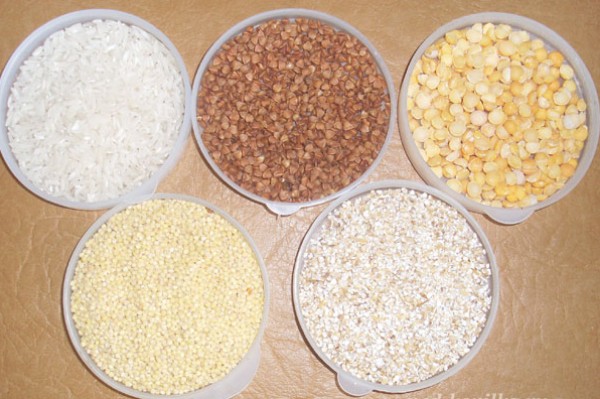 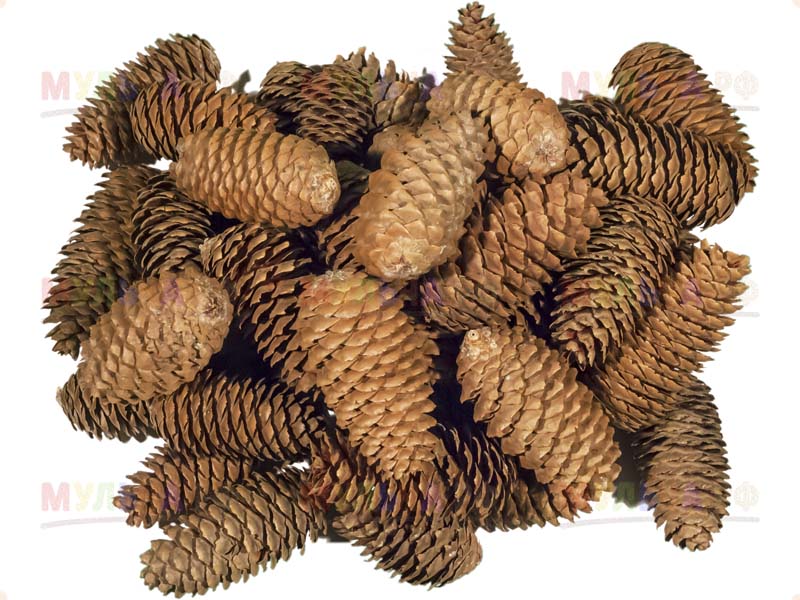 Песок, вода.
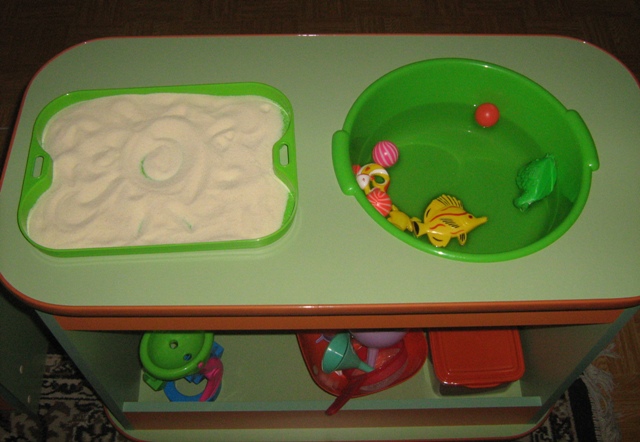 «Мешочек с секретом»
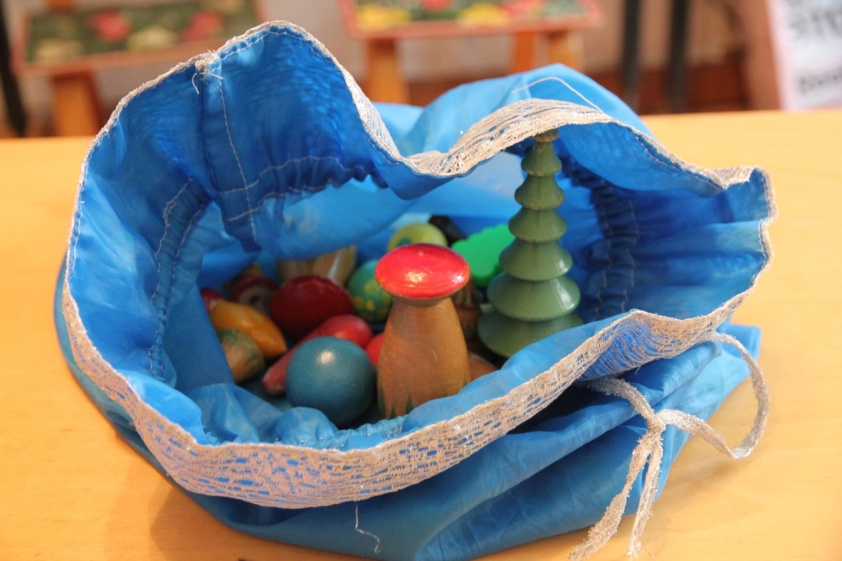 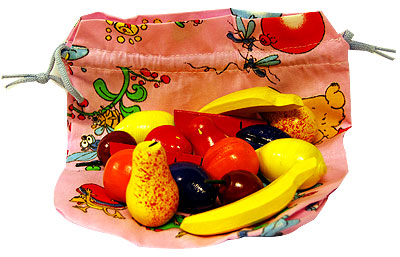 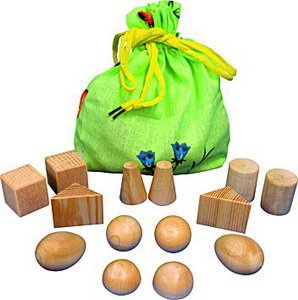 Игры с куклами
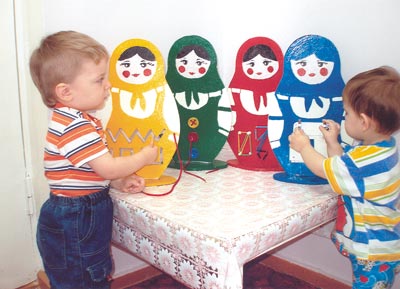 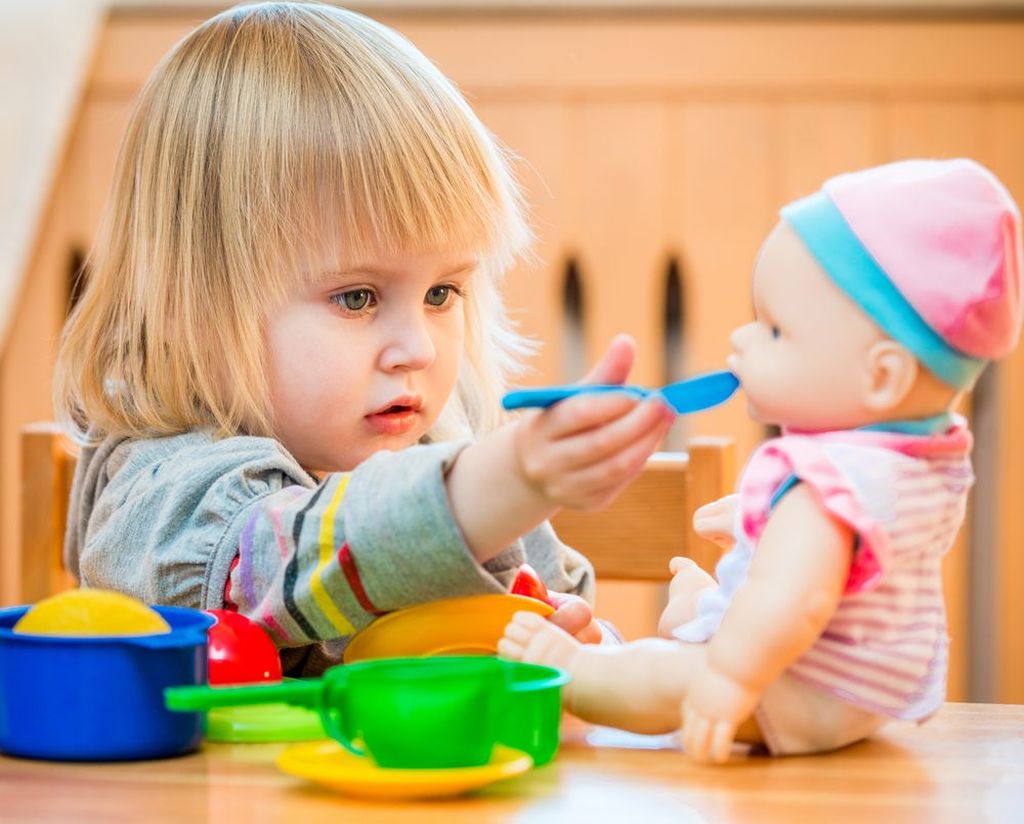 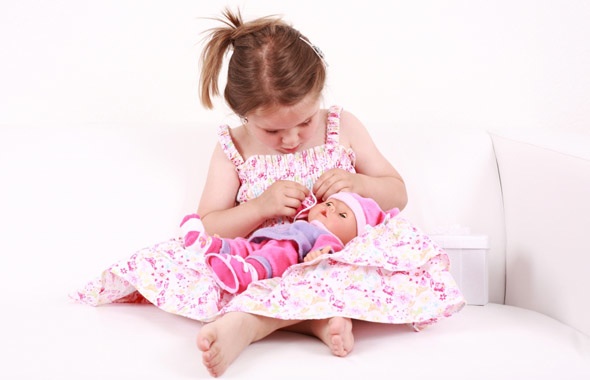 Настольно-печатные игры
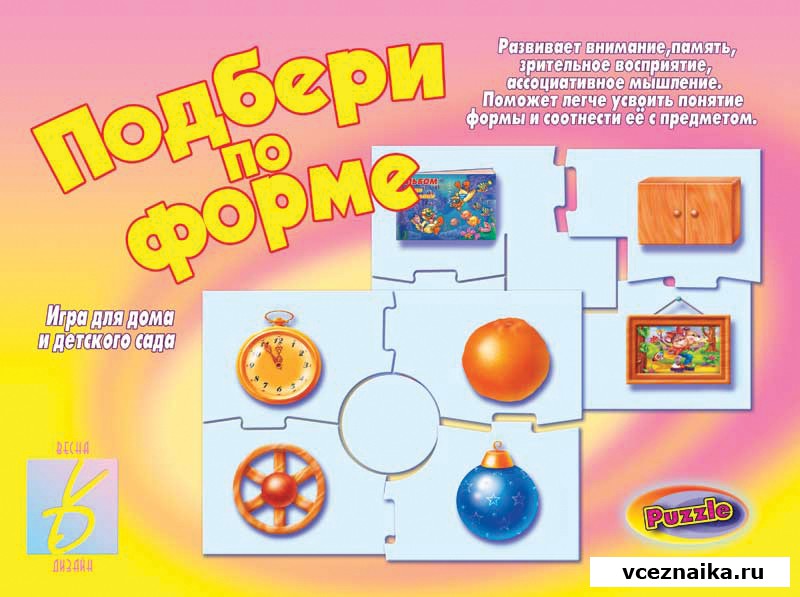 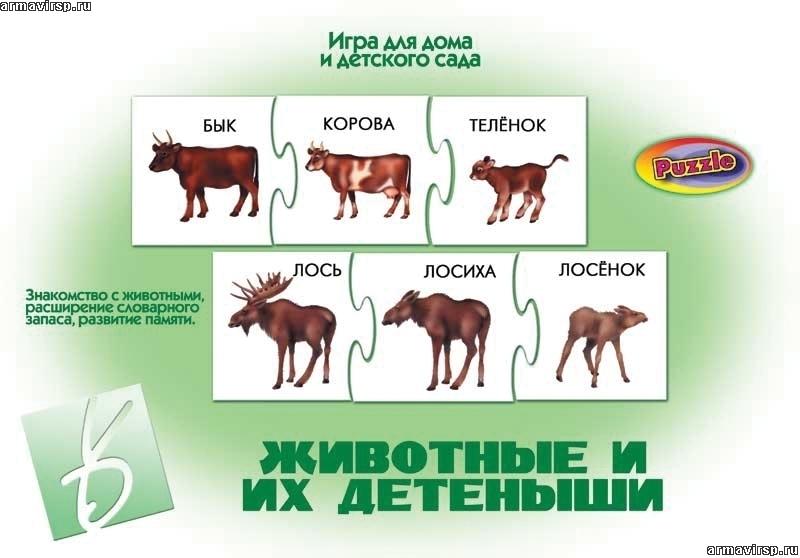 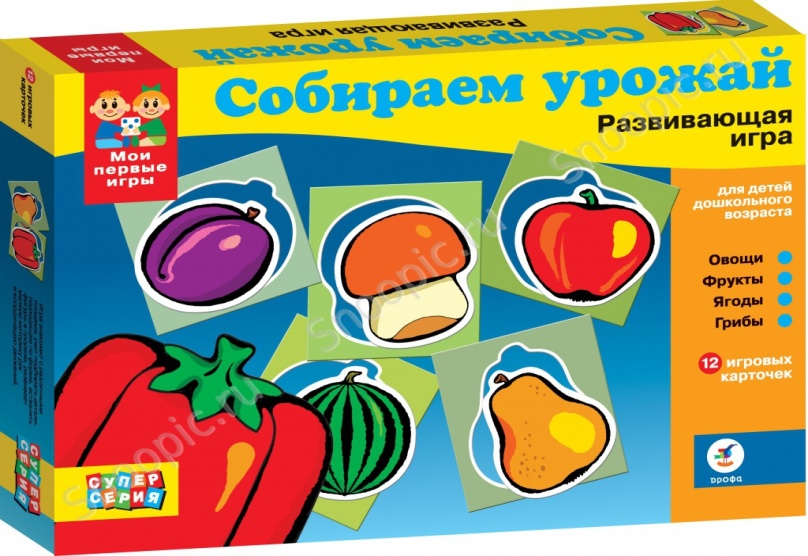 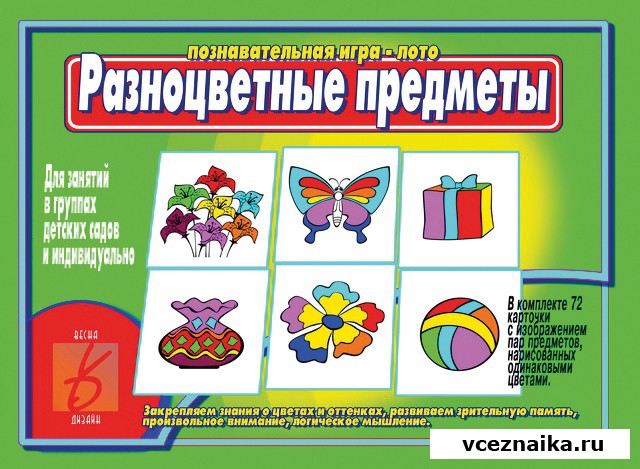 Природа и окружающий мир как важнейший элемент сенсорного воспитания
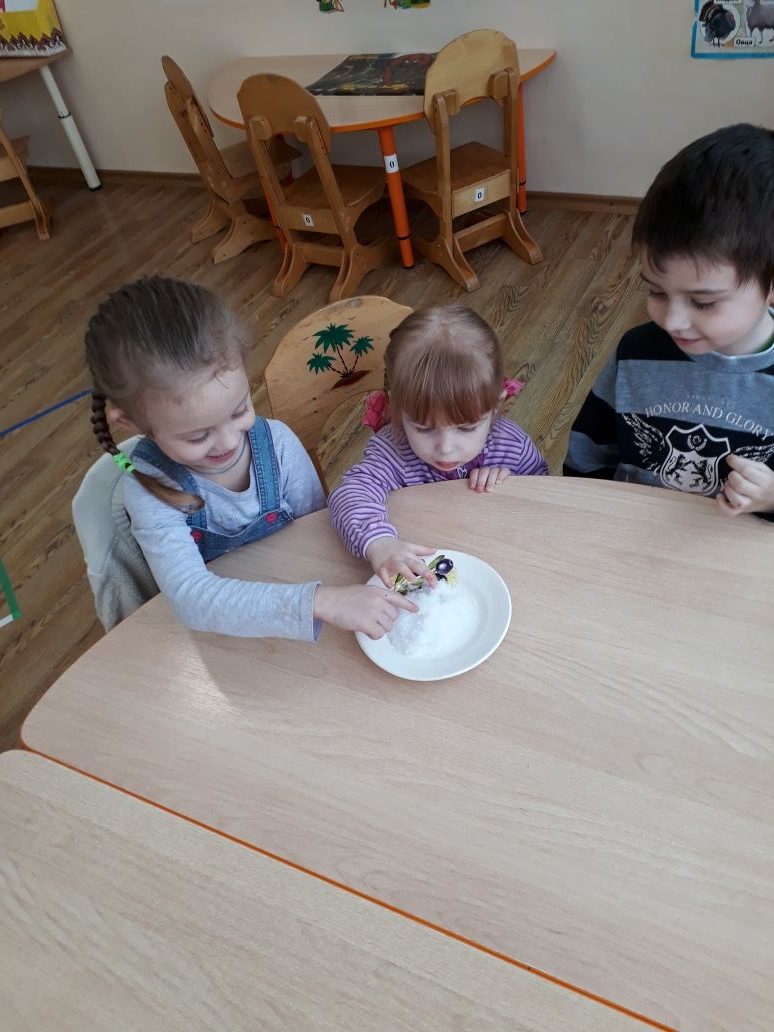 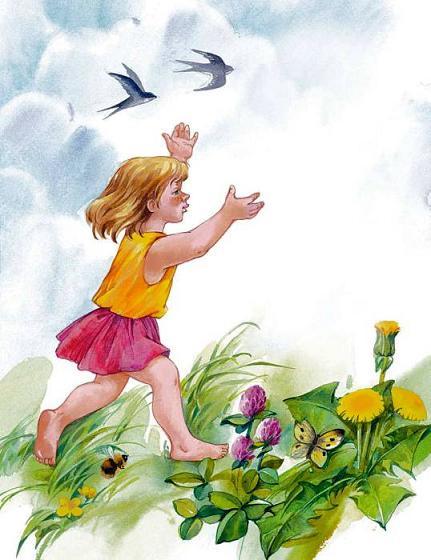 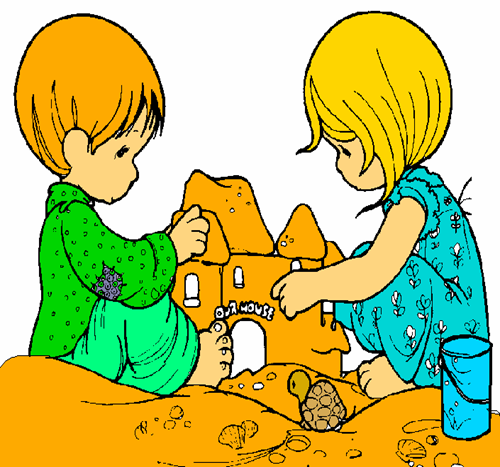 Литература:
Башаева Т.В. Развитие восприятия у детей. Форма, цвет, звук. Попул. пособие для родителей и педагогов. – Ярославль: Академия развития, 1997. – 237 с. 
Венгер Л.А. Воспитание сенсорной культуры ребёнка от рождения до 6 лет: Кн. для воспитателя дет. сада / Л.А. Венегер, Э.Г. Пилюгина, Н.Б. Венгер. Под ред. Л.А. Венгера. - М.: Просвещение, 1995. – 144 с.
Выготский Л.С. Педагогическая психология / Под ред. В.В. Давыдова. - М.: Педагогика, 2010 – 480 с.
Галанова Т.В. Развивающие игры с малышами до 3-х лет. Популярное пособие для родителей и педагогов. – Ярославль: Академия развития, 1996. – 240 с.
Дубровина И.В. и др. Психология: Учебник для студ. сред. пед. учебн. заведений. - М.: Издательский центр "Академия", 2002. – 464 с.
Пилюгина Э.Г. Сенсорные способности малыша. / Развитие восприятия цвета, формы и величины у детей от рождения до трех лет./ М.: Мозайка-Синтез, 2003г. 
Поддъякова Н.Н., В.Н. Аванесовой. Сенсорное воспитание в детском саду: Пособие для воспитателей – 2-е изд., испр. и доп. – М.: Просвещение, 2001. – 192 с.
Спасибо за внимание!